What day is it today?
It’s  ____ .  I have ____ on ____.
Lesson 9.  What Day Is It Today?
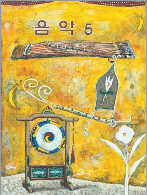 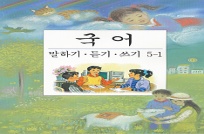 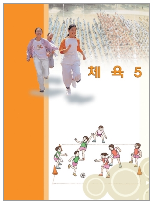 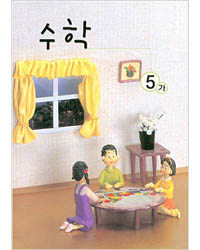 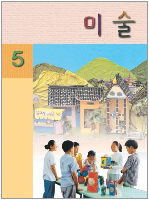 2 steps 
ahead!
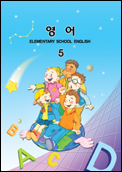 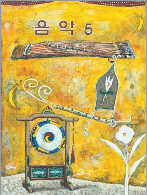 Miss 
a turn!
3 steps 
ahead!
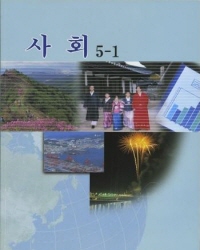 Miss 
a turn!
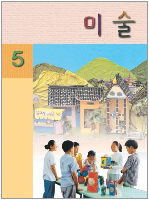 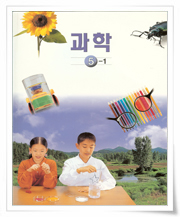 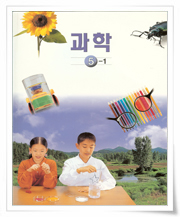 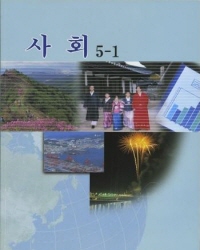 2 steps 
back!
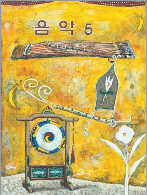 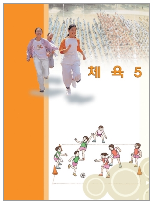 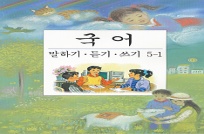 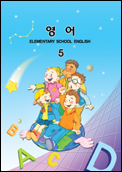 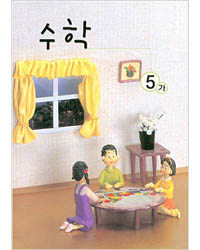 3steps 
back!
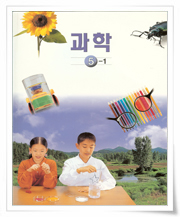 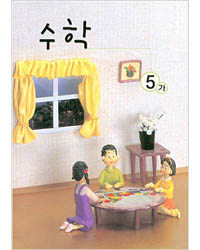 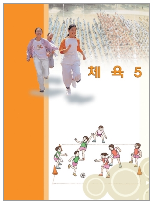 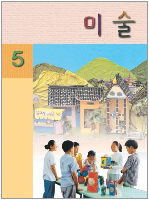 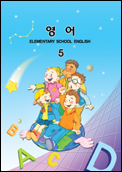 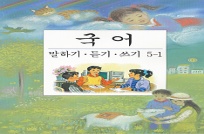 Go back to the start!